UIWear: Easily Adapting User Interfaces for Wearable Devices
Jian Xu, Qingqing Cao, Aditya Prakash, Aruna Balasubramanian, Donald E. Porter
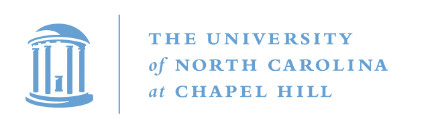 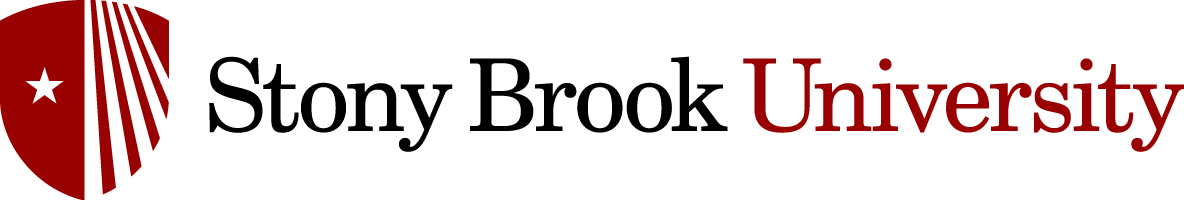 Lab
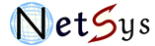 Introduction
Wearable devices 
are becoming a major growth sector 
for computing…
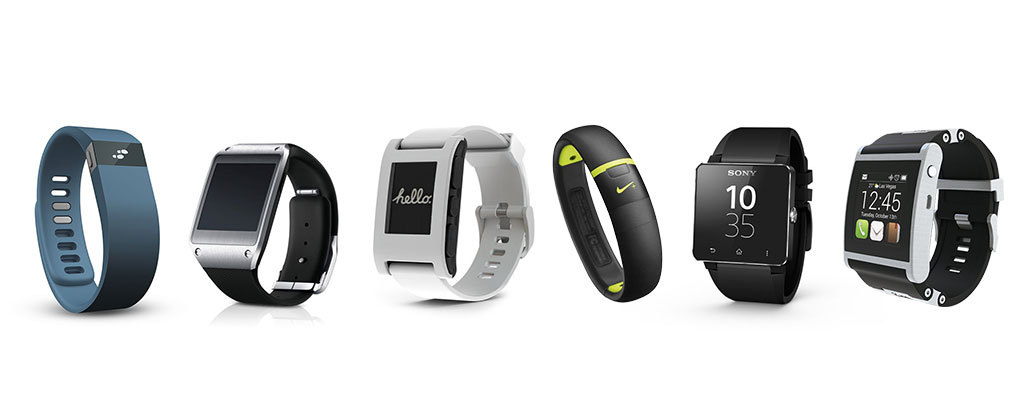 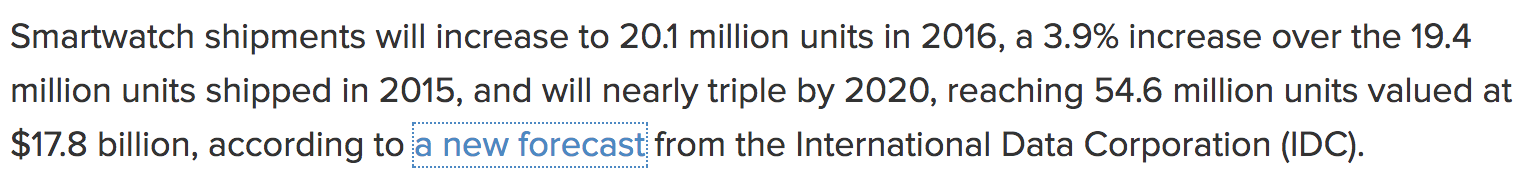 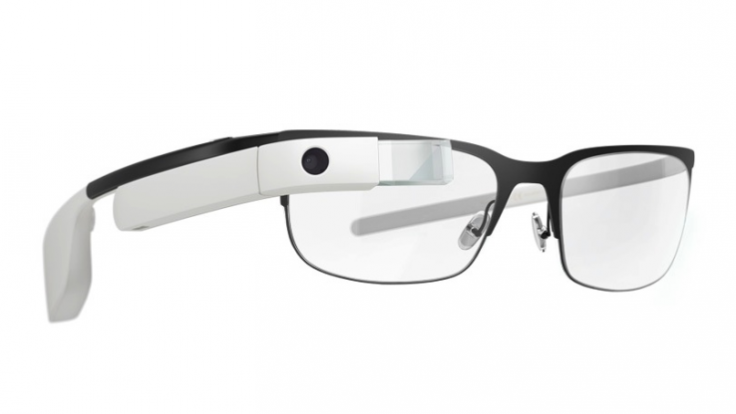 https://www.techrepublic.com/article/smartwatch-sales-to-hit-17-8-billion-in-2020-but-business-use-lagging/
Wearable use cases
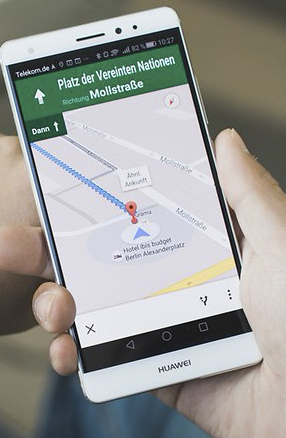 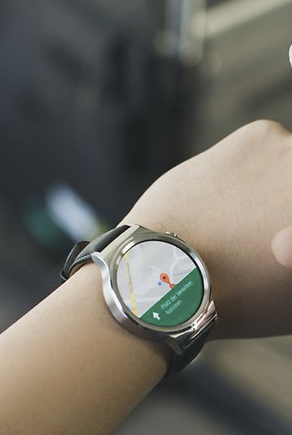 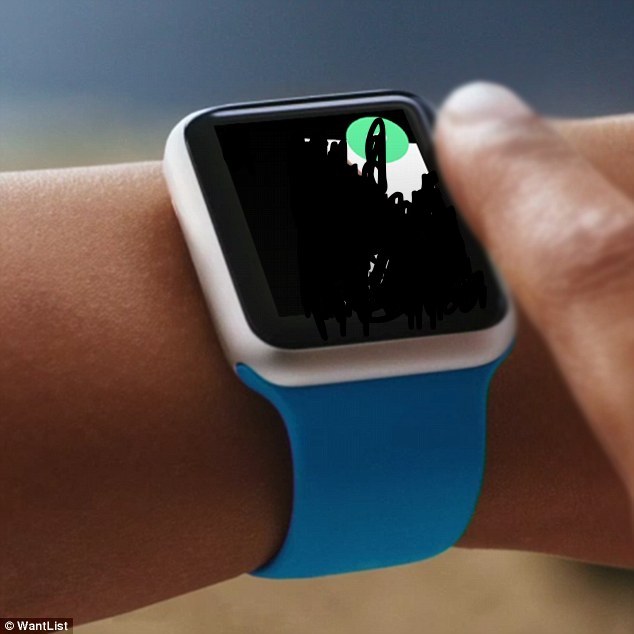 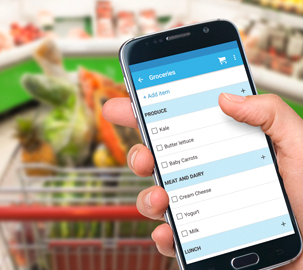 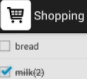 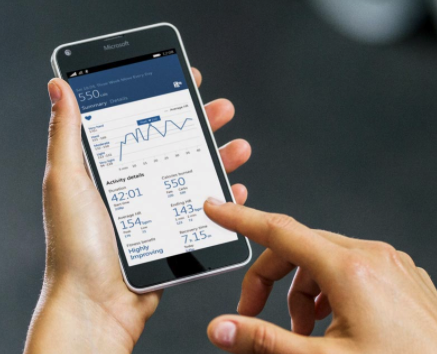 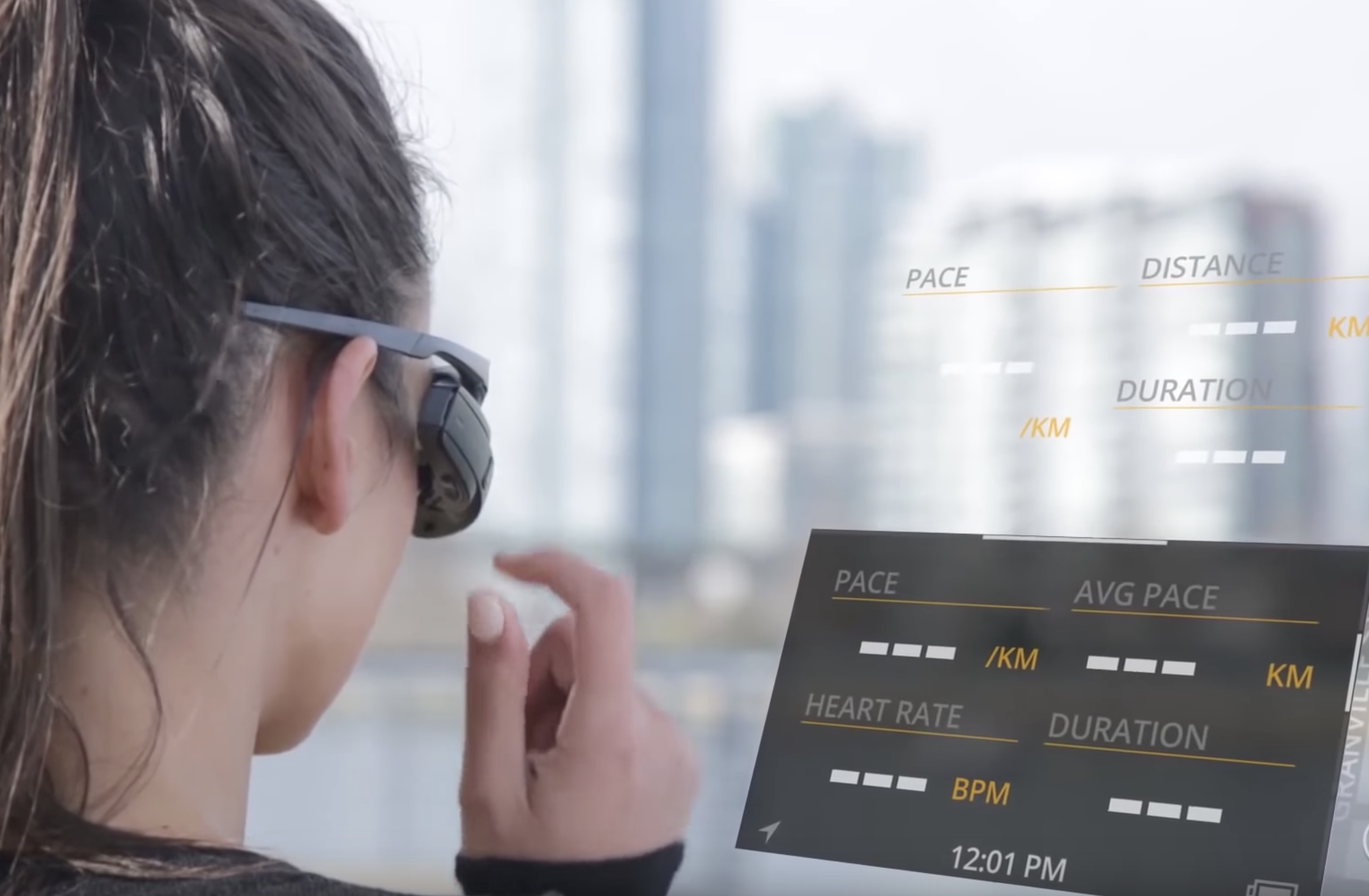 A Dominant model for wearable apps: Companion app
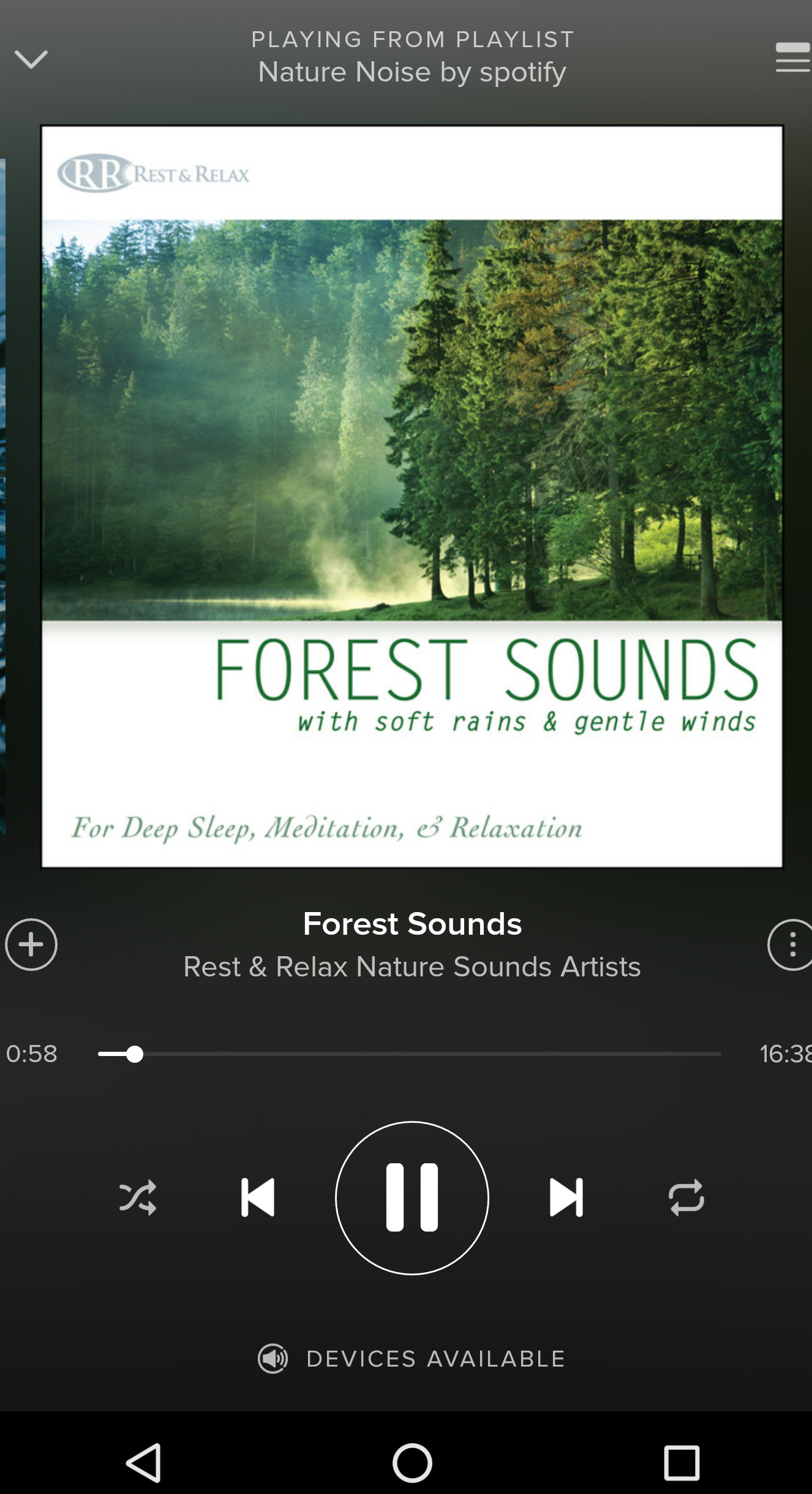 ImageView => Card
1. Companion app mirrors and retailors smartphone UI
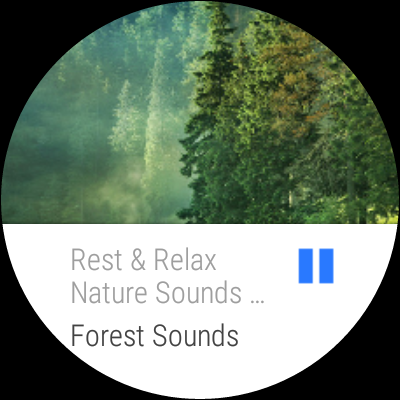 TextView => 
Card TextView
Companion
ImageButton => Card ImageView
Spotify app
A Dominant model for wearable apps: Companion app
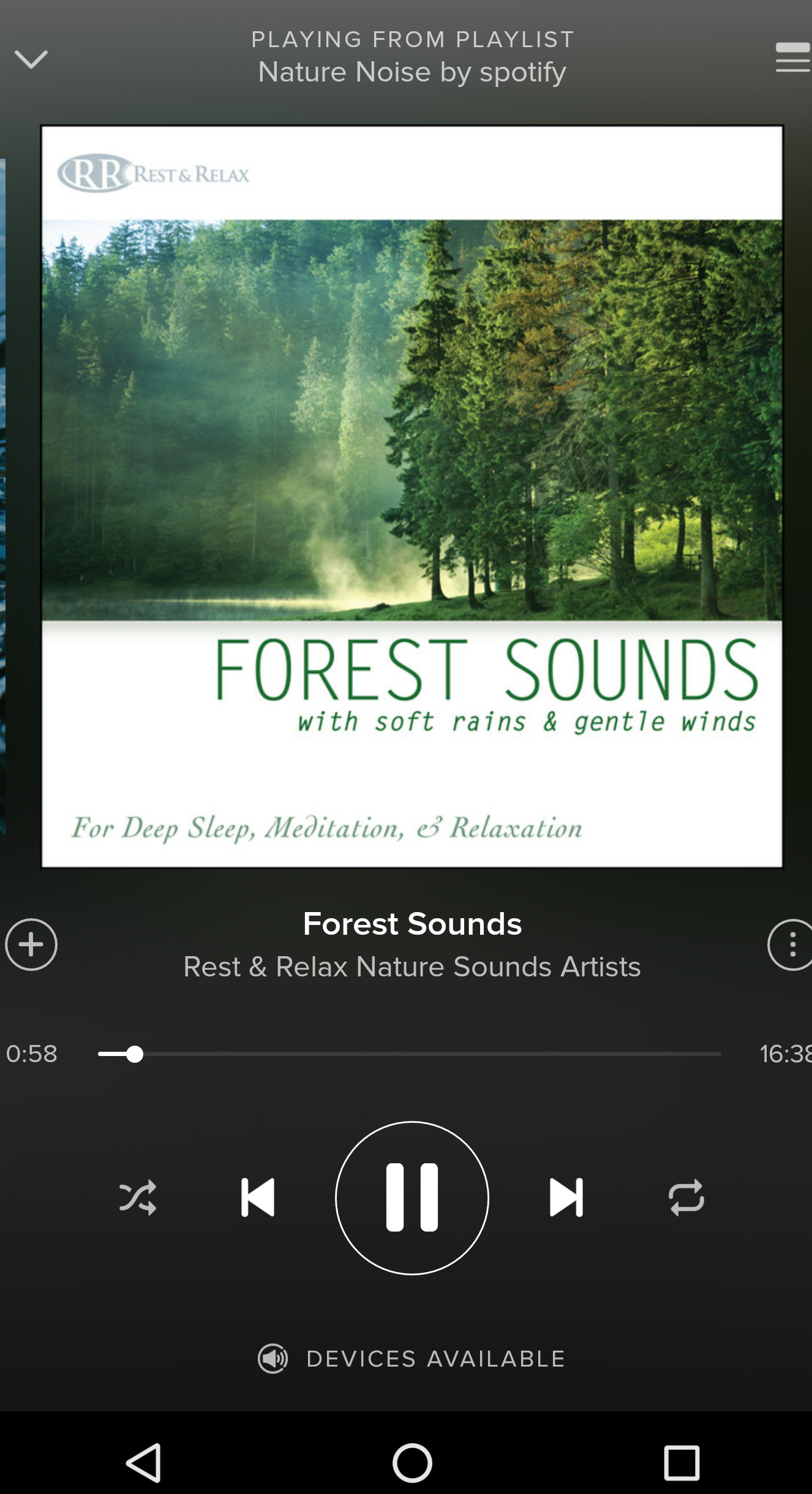 1. Companion app mirrors and retailors smartphone UI

2. User action on watch relayed to phone
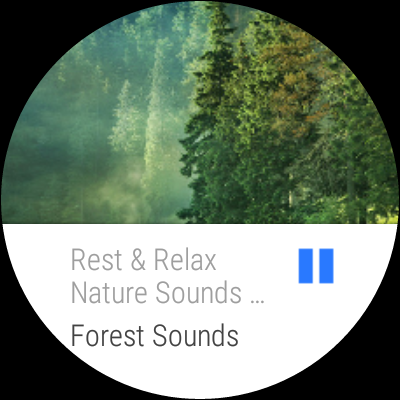 UI updates
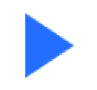 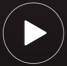 Companion
User action
Spotify app
[Speaker Notes: Aruna: Change the pause button to play]
Survey: Top 100 apps in AndroidWear
Companion 
Apps
[Speaker Notes: Banner..]
Problem: Writing companion apps is tedious
Lines of Code
Lots of popular apps do not have companions…
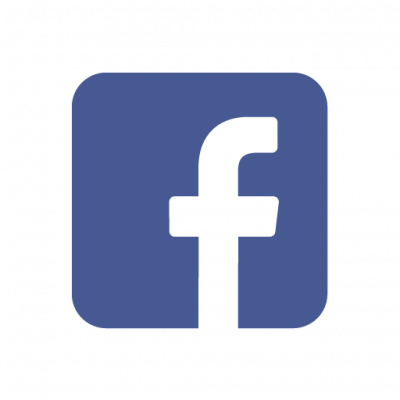 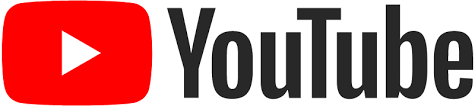 Deconstructing Spotify companion app
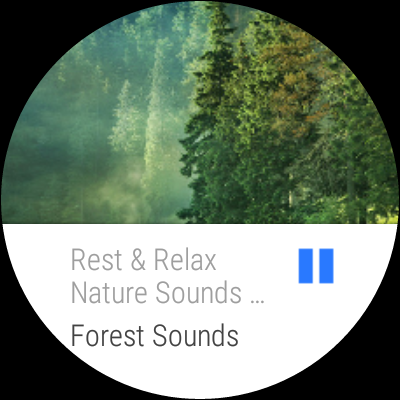 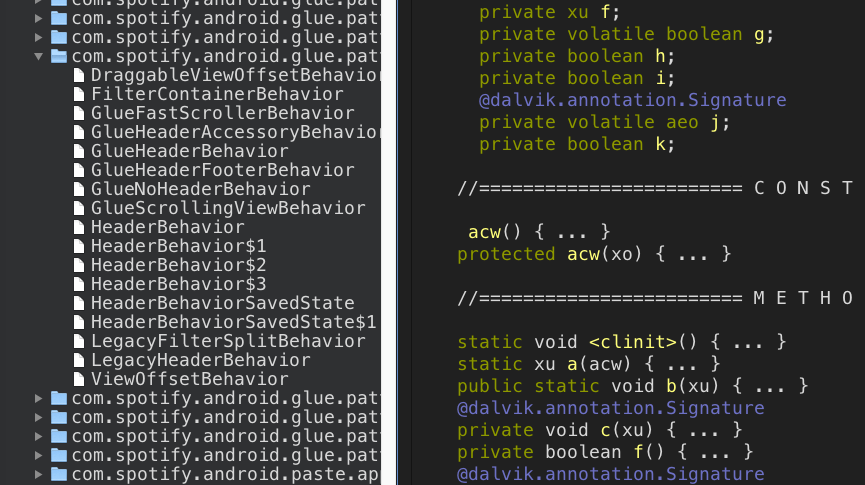 Total > 10000 LoC (excluding libraries)
Takeaway:
Code entangles UI design with UI management
Most development effort on app-agnostic tasks
Data 
Structure
< 1000 LoC
Create UI widgets
> 4000 LoC
Network
> 4000 LoC
[Speaker Notes: Creates native widgets to display on the wearable UI and updates the UI (> 4000 LoC)

Implements a custom RPC protocol to exchange user input and data with the smartphone (>4000 LoC)

Create basic data structures and utility classes (<1000 LoC)]
UIWear  Goal:
Easily build companion apps with 
minimal developer effort
UIWear Key Idea
Decouple UI design from UI management
UIWear creates companion
app, performs UI management
Developer writes simple Metaprogram 
(considerably lower effort)
UIWear Architecture
Metaprogram: UI Design specified by a human

Compiler: Compiles metaprogram to UICompanion* app

UIWear runtime: Relays UI events from wearable to phone and performs UI updates
Similar to developer-written app, but generated by UIWear
Common thread : Leverage UI abstraction
(1) Extract UI model, (2) Retailor UI model , and (3)  Sync at the UI layer
UIWear Compiler and Metaprogram
Meta
Program
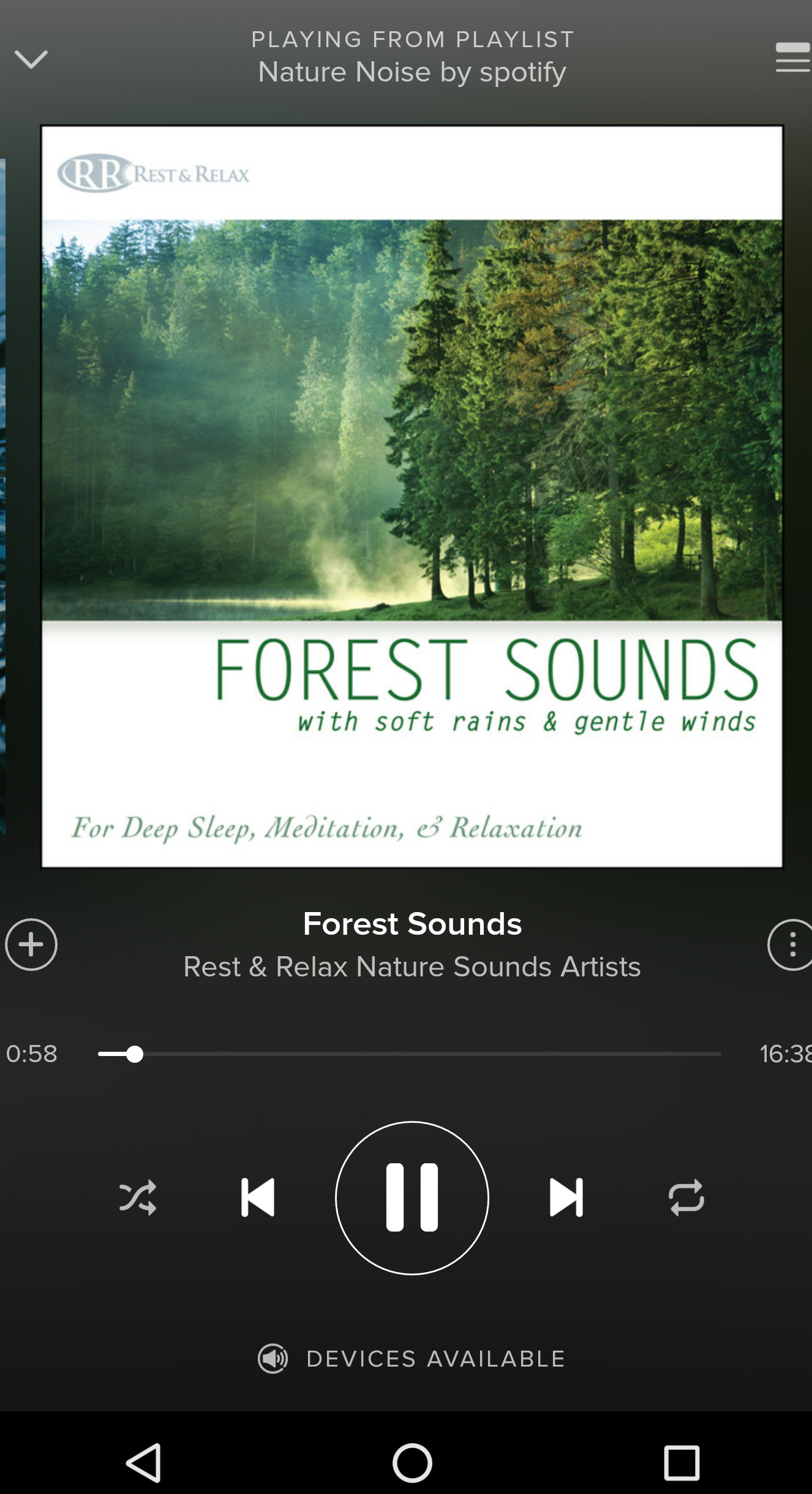 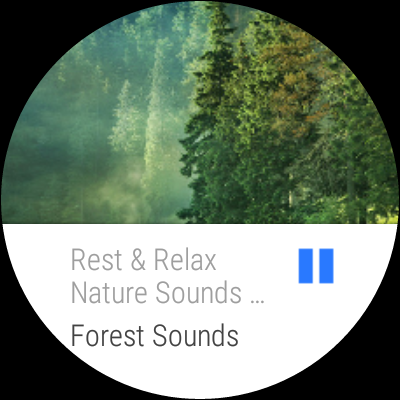 UI
Retailoring
UI
Abstraction
UIWear
Compiler
UICompanion 
App
Phone app
Challenge:
How to abstract the UI from 
off-the-shelf apps?
Possible Solution: 
Extracting UI from hardware buffer
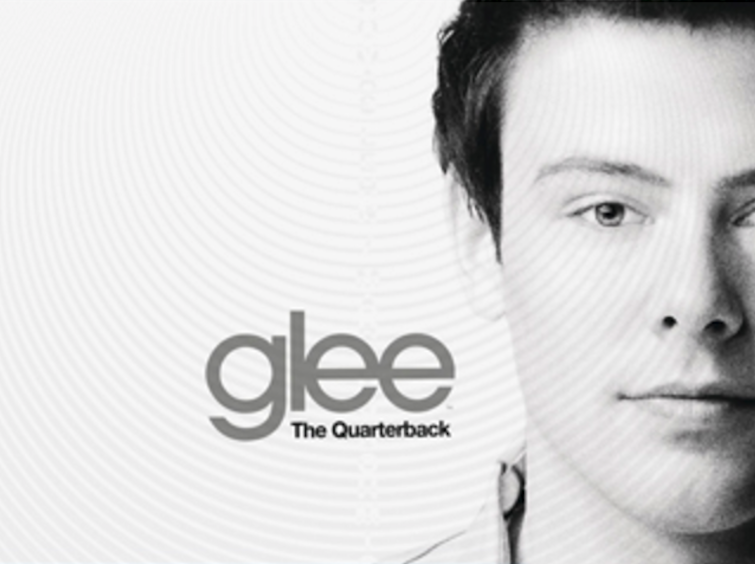 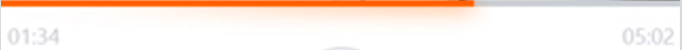 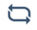 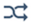 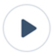 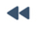 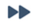 The app’s UI is made up of 
several UI elements
Possible Solution: 
Extracting UI from hardware buffer
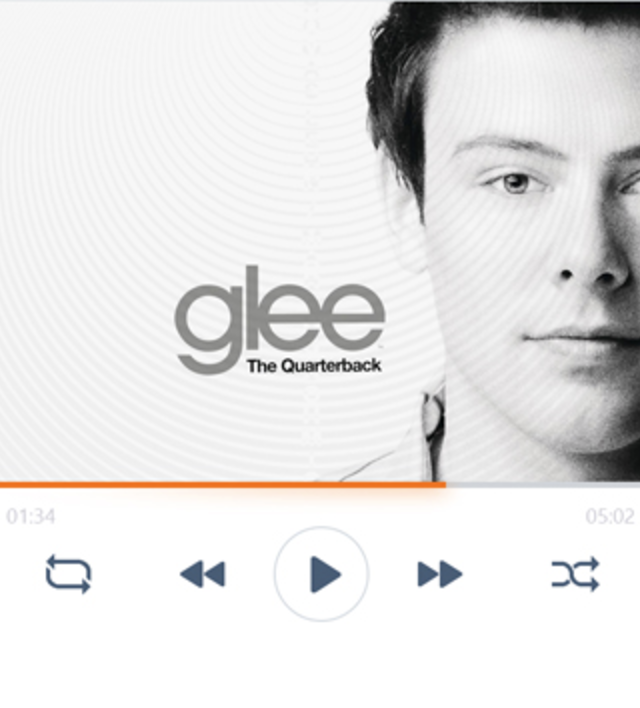 RDP protocol
Extracting UI from hardware buffer is too late, since semantics are LOST! 
UI elements cannot be retailored
UIWear leverages UI trees
UI Tree is the Intermediate Representation of UI

UI trees can be extracted using Accessibility API
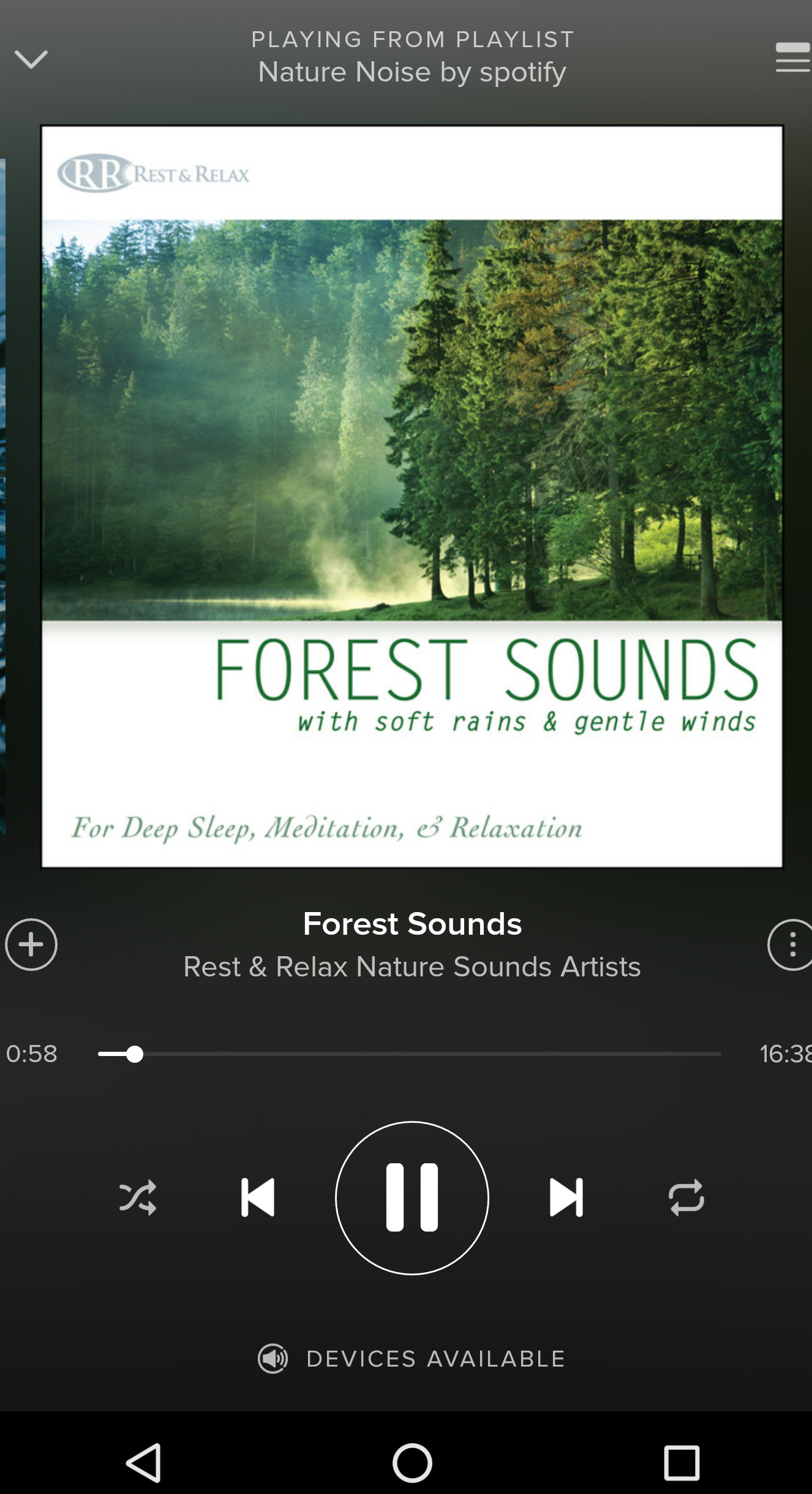 Limitations of accessibility API
The accessibility API does not extract image data from UI
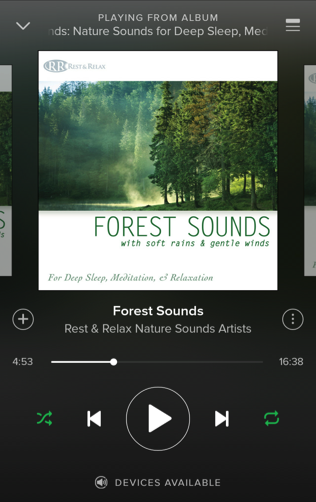 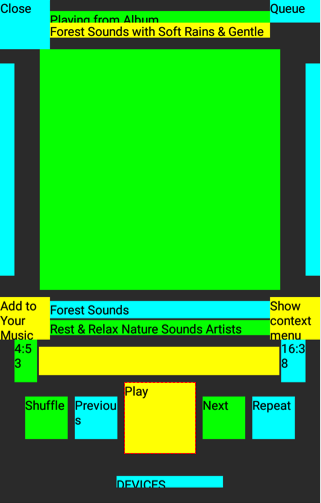 UIWear augments existing accessibility API to extract images on-demand.
UI Tree extracted
by accessibility API
17
UIWear Meta Program specification
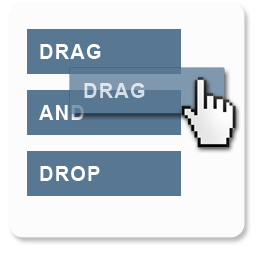 Which UI elements are mapped to wearable


How UI elements are retailored and placed
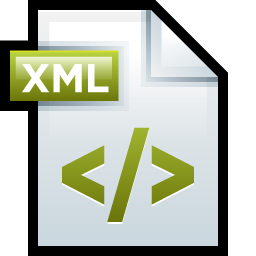 Meta program: UI placement and retailoring
<wearable.view.CardScrollView>
        id="@+id/backgroundID"
        layout_width="match_parent"
        layout_height="wrap_content"
        layout_box="bottom">
        <wearable.view.CardFrame>
                    <TextView
                    id="@+id/titleID"
                    layout_width="match_parent"
                    layout_height="wrap_content"/>
                <ImageView
                    id="@+id/iconID"
                    layout_width="30dp"
                    layout_height="30dp”/>
                <TextView
                    id="@+id/albumID"
                    layout_width="match_parent"
                    layout_height="wrap_content" />
      </wearable.view.CardFrame>
</wearable.view.CardScrollView>
Meta Program for Spotify
[Speaker Notes: You can see the entire code for spotify in metaprogram just in one page here.]
Compiling UICompanion apps from metaprogram
Generated 
by parsing
Meta Program
UIWear Stub
UIWear Runtime: Sync at UI layer
Poll
UI
Change
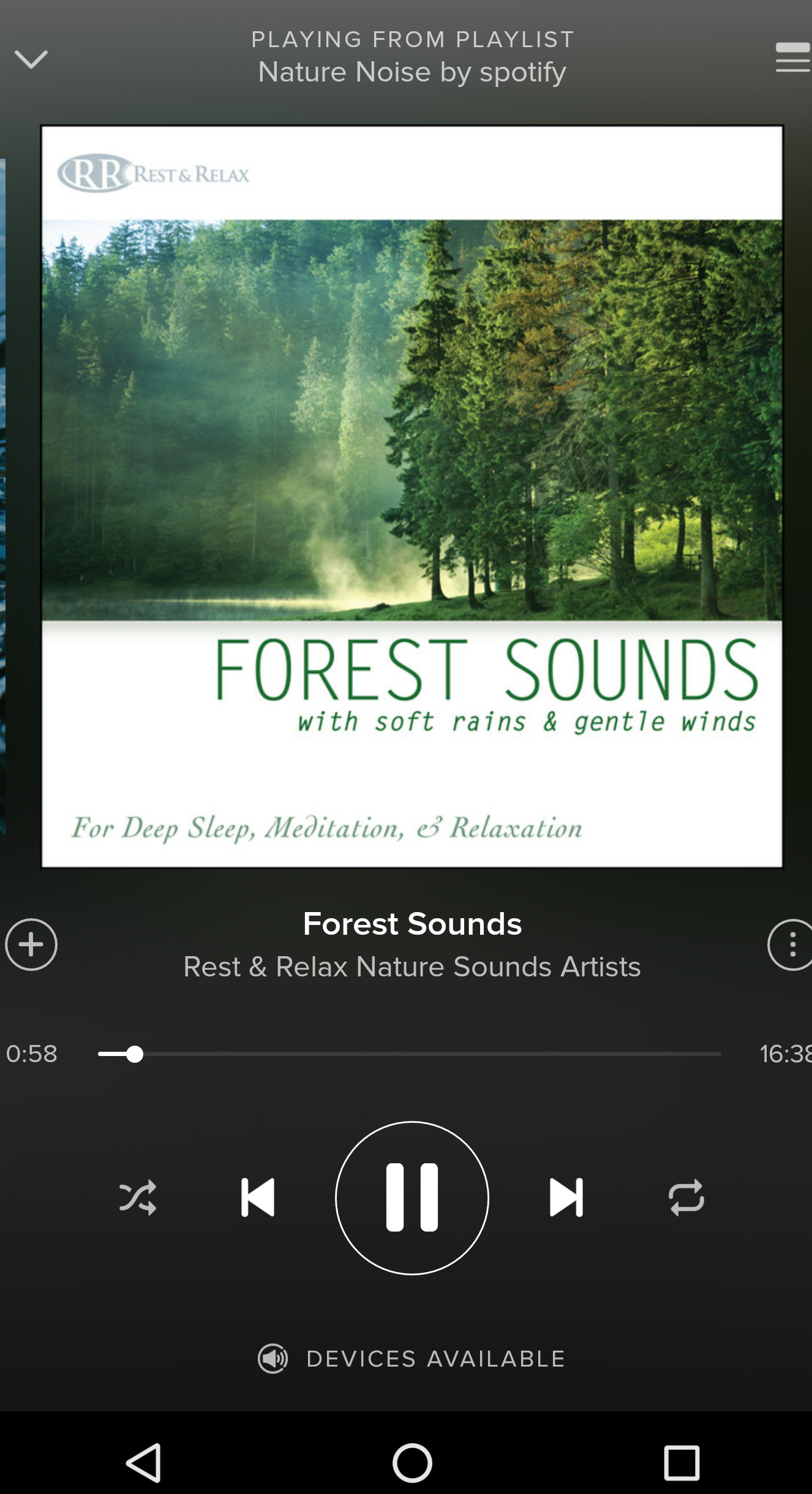 UIWear Phone Proxy
User Input
Through Accessibility
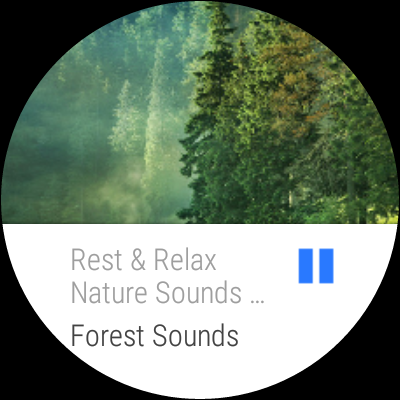 UIWear
Wearable
Proxy
Phone
UI Update
User Action
Wearable Device
Challenge:
Phone OSes destroy the UI (and the UI Tree) when application is in background
UIWear idea: 
Destroy graphics stack but keep UI tree 
(no negative effect on power or performance)
UIWear behavior when app moves to background
App 
(moved to background)
UI Tree node
Stop
Stop rendering
Accessibility Service
Graphics stack
UIWear behavior when app moves to background
App 
(moved to background)
UIWear
UI Tree node
Non-stop
Cached UI tree
Stop rendering
Accessibility Service
Graphics stack
Implementation
Android OS, AndroidWear, and Sony Smartglasses


20 UICompanion apps 	
Metaprogram mimics developer-written companion app
Picked from top 150 apps with different categories and popularities
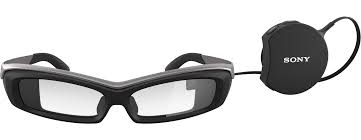 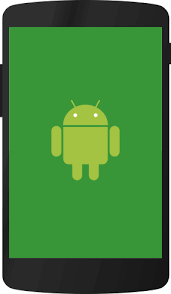 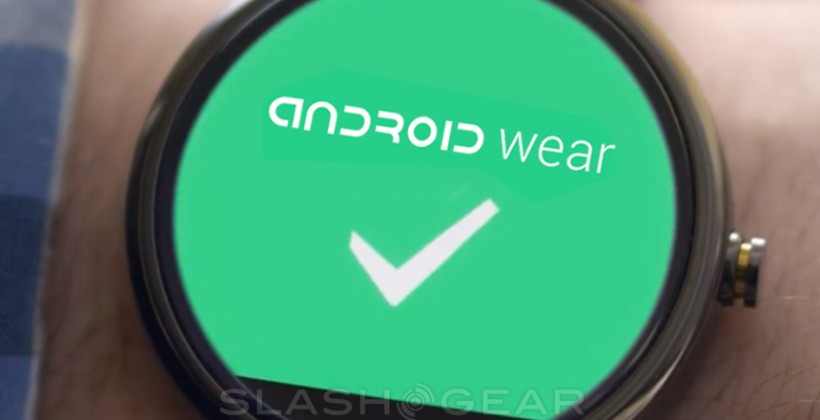 Generated UICompanion apps
[Speaker Notes: 115 1pm]
Evaluations
Comparing Lines-of-Code
LoC of meta program covers all activities
UICompanion apps require an order-of-magnitude fewer developer-written LoC
[Speaker Notes: Those metaprogram includes all the code that cover all the activities]
Energy Consumption on the watch
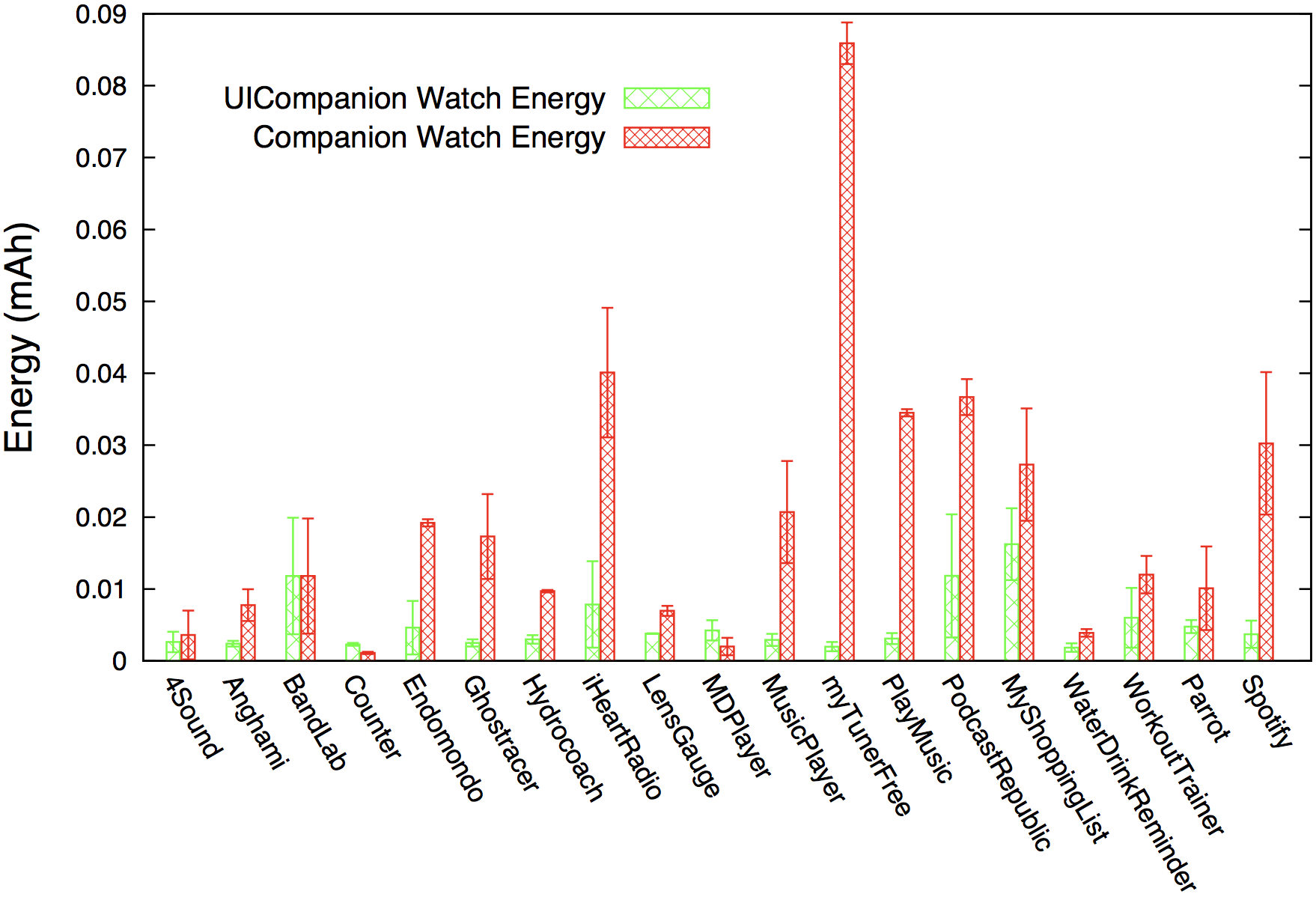 UICompanion apps have comparable performance in terms of energy consumption on phone, CPU, latency
User studies
On average, each subject created a working meta program <= 16 minutes
[Speaker Notes: The subjects are ranging from programming beginners to professionals.]
Other Evaluations
Keeping the UI Tree active does not affect power or performance

UIWear can be used to create
Apps on smart glasses
Third-party companion apps
Conclusions
Contributes a new design point that decouples the application logic and UI design

Provides a much easier way to generate a UICompanion app with few LoC

The UICompanion app has comparable performance and power

http://sbuwear.cs.stonybrook.edu/
https://github.com/SBUNetSys/UIWear